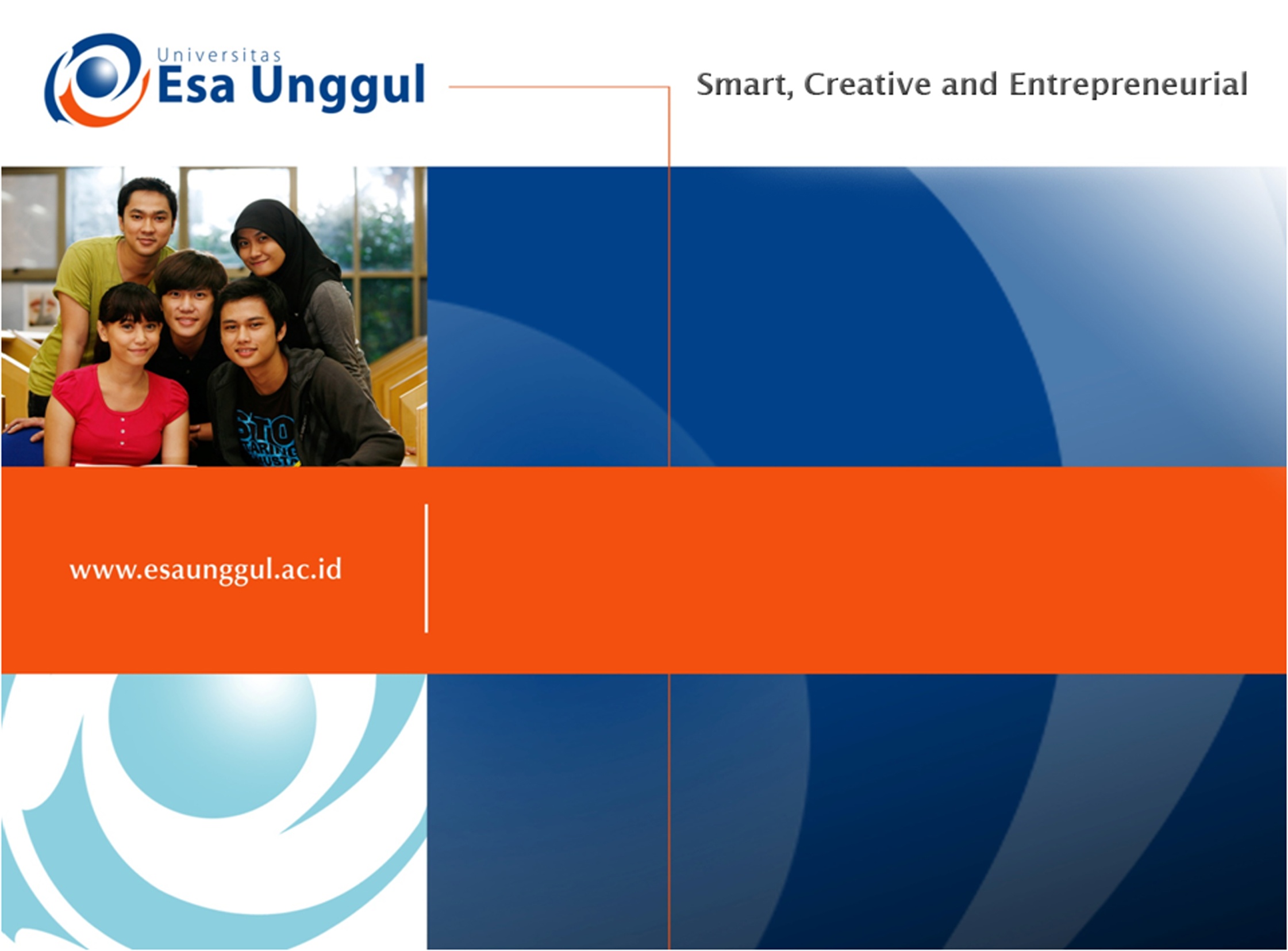 BASIC WRITING
WEEK 2: Basic Concept of Writing
NURYANSYAH ADIJAYA, M.Pd.
PENDIDIKAN BAHASA INGGRIS FKIP
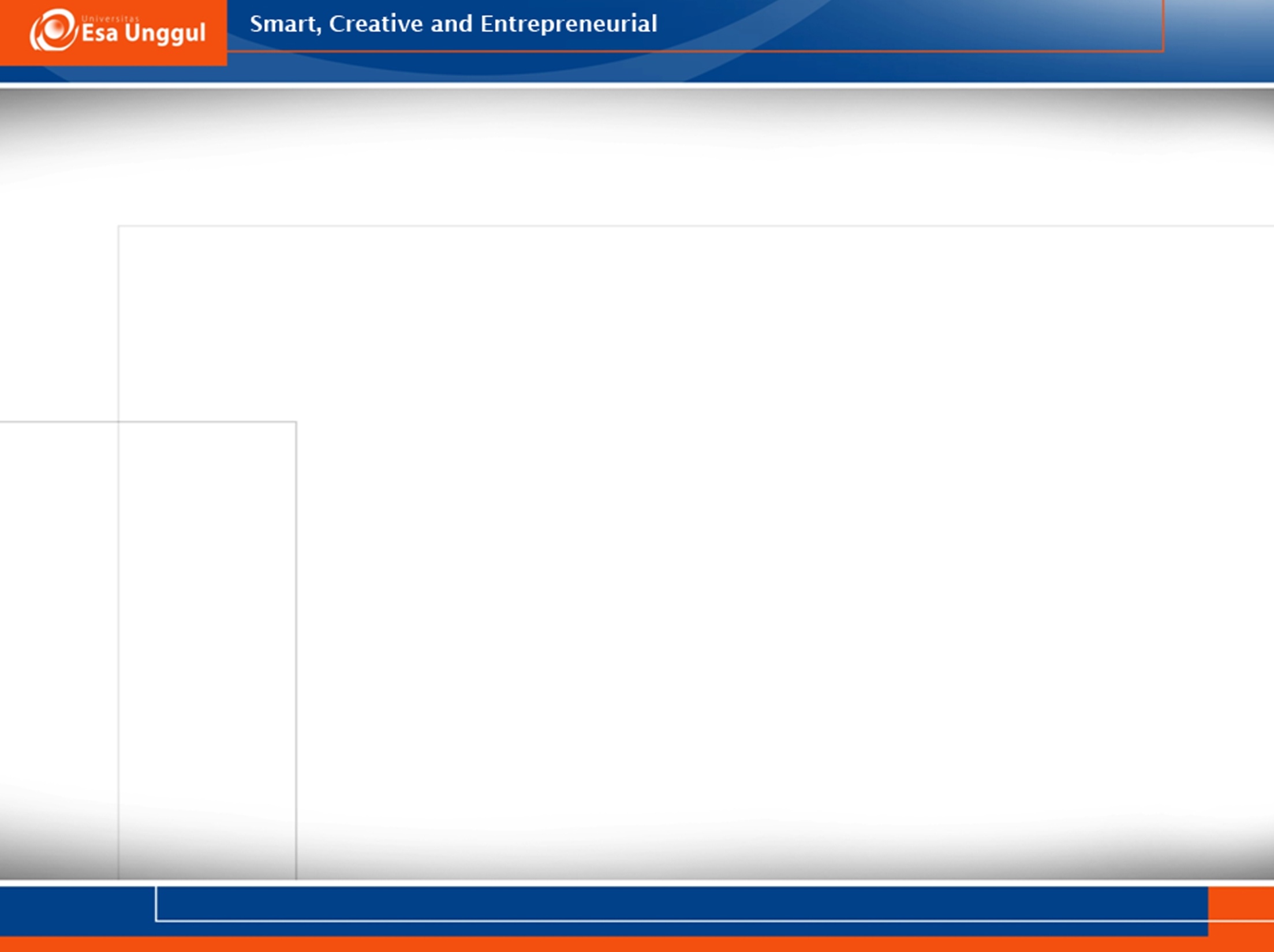 Learning Outcomes
Students areable to identify basic concept of writing composition
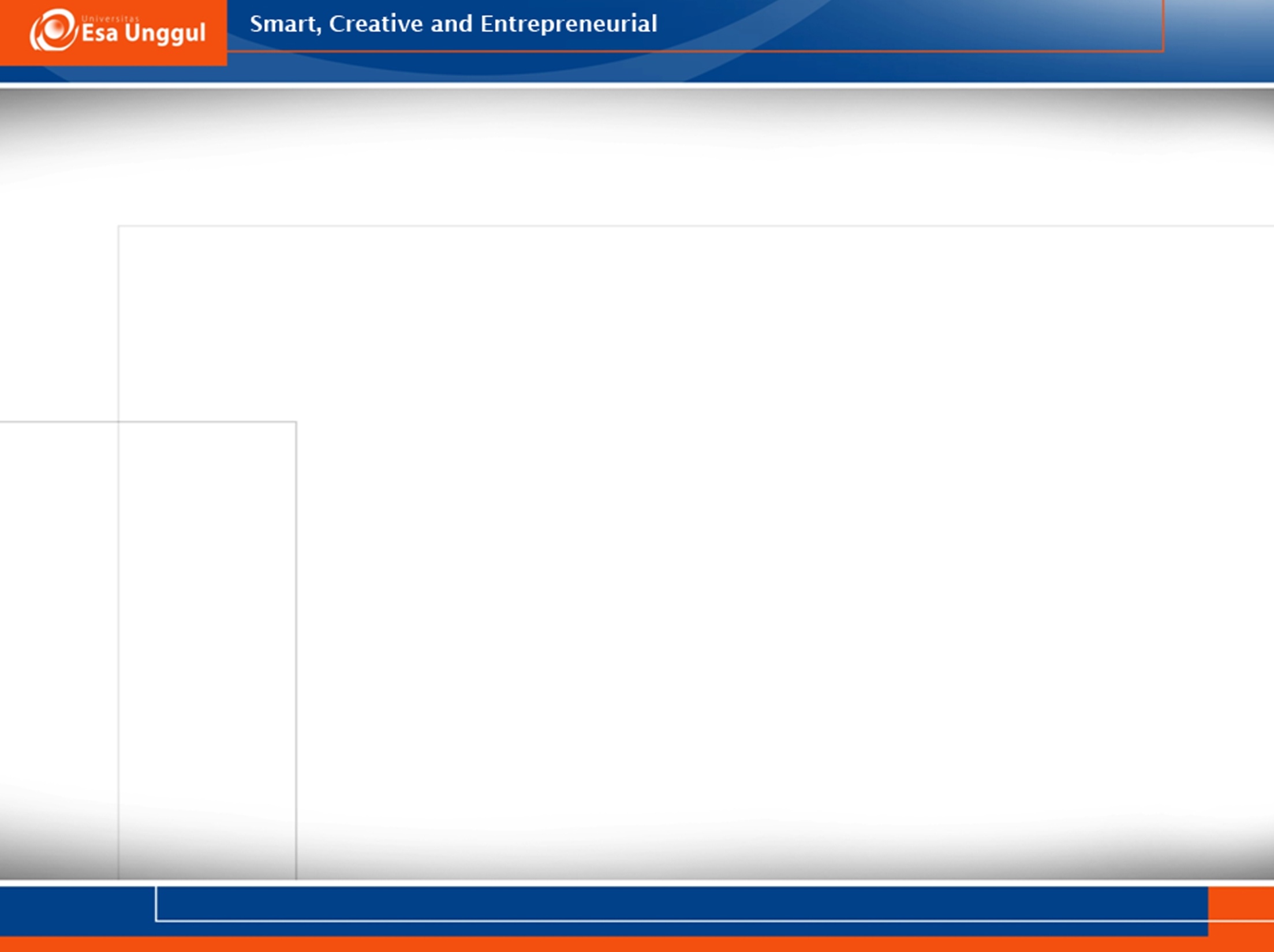 Writing Basic
* Audience
Your audience is the person or people who will read what you write. In college, your audience is usually your instructors

* Purpose
Your purpose is your reason for writing. Often in college, your purpose for writing will be to describe, explain, or argue. Your writing will vary depending on your audiences and purposes.

* Process
the process is the way you organize ideas or thoughts in a paragraph or text.
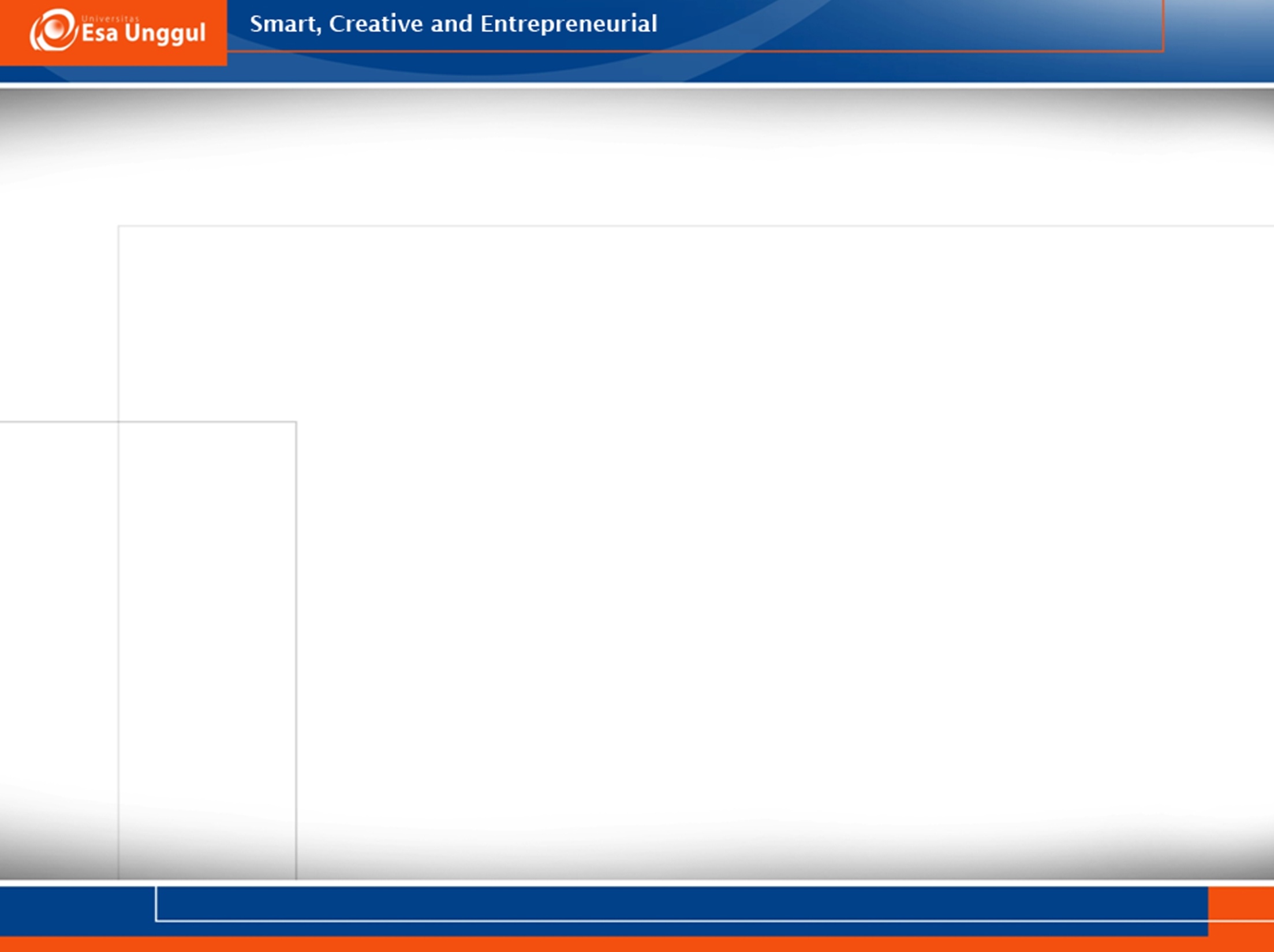 Sample and Exercise
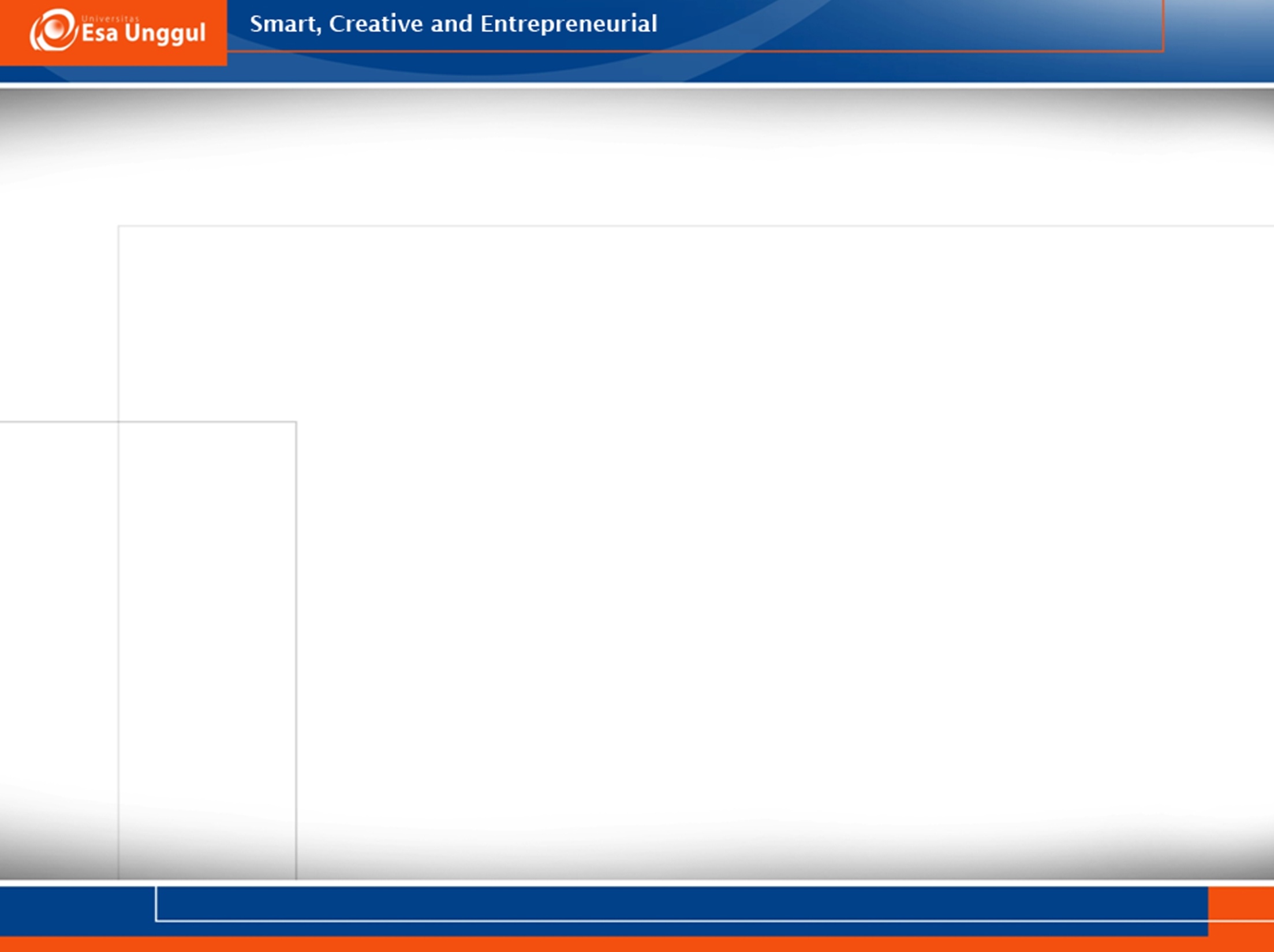 Sample and Exercise
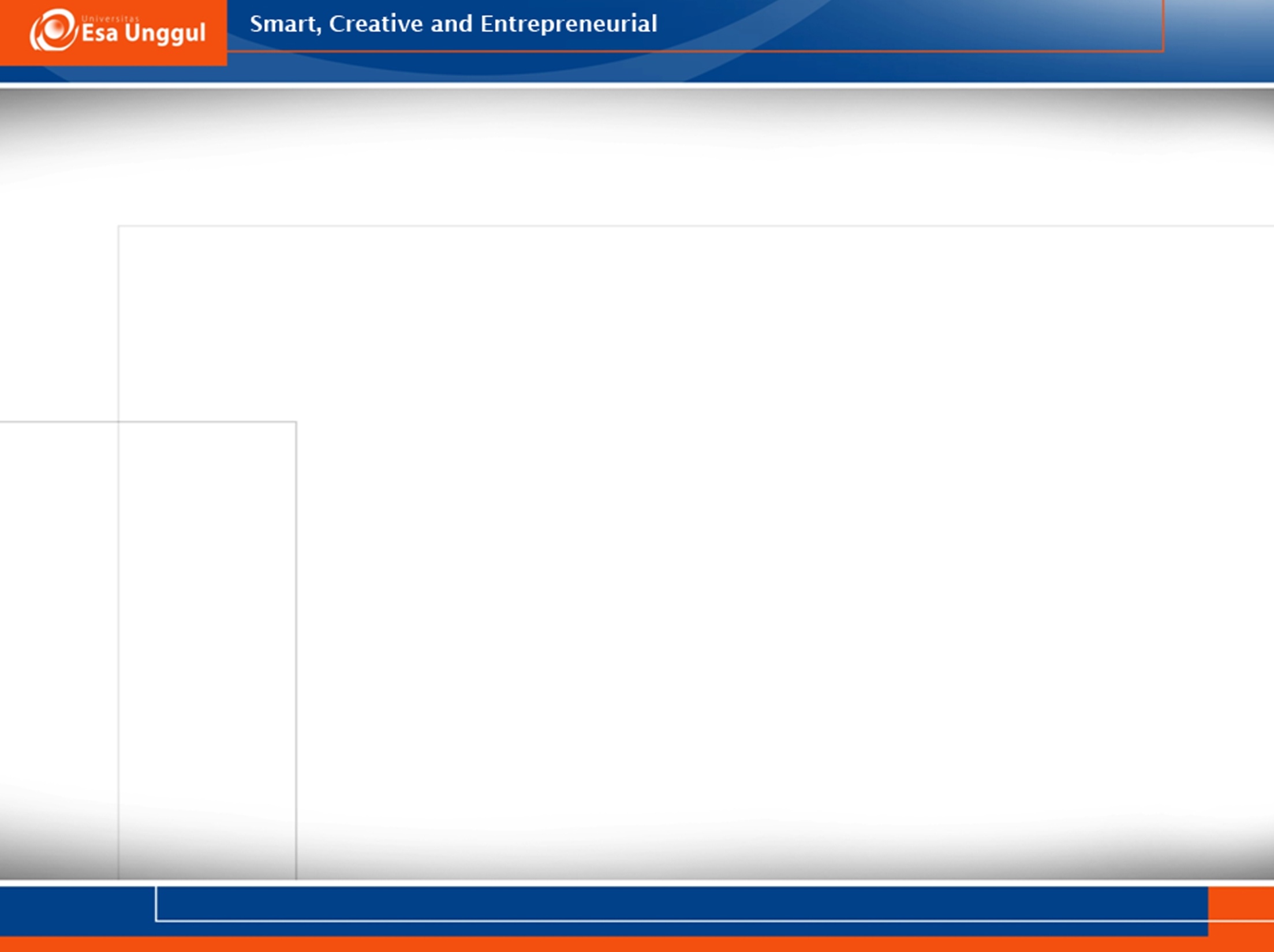 Understand Paragraph and Essay Form
Paragraph Form
A paragraph has three necessary parts: the topic sentence, the body, and the concluding sentence.
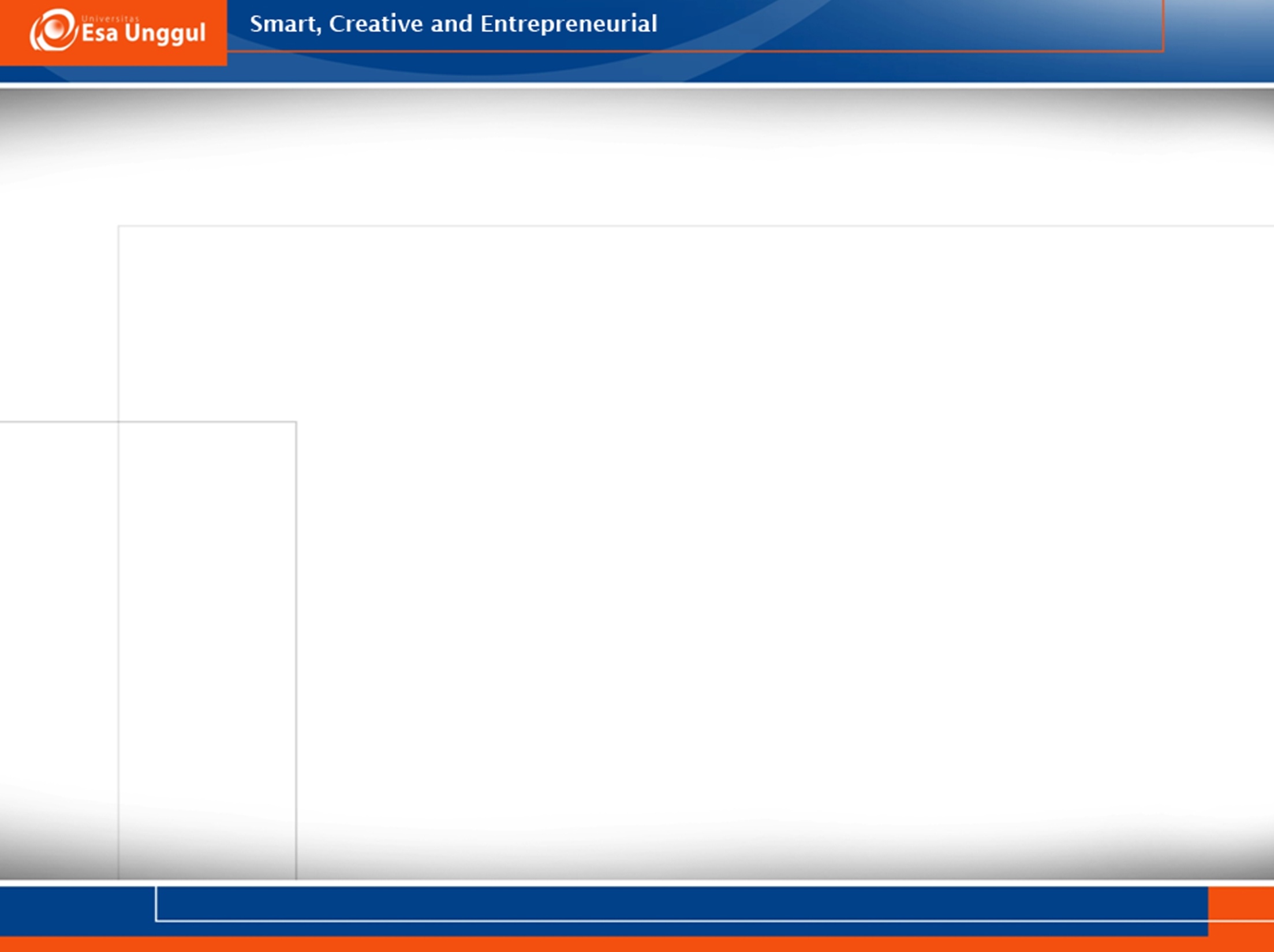 Topic Sentence
1. The topic sentence states the main point. The topic sentence
is often the first sentence of the paragraph.
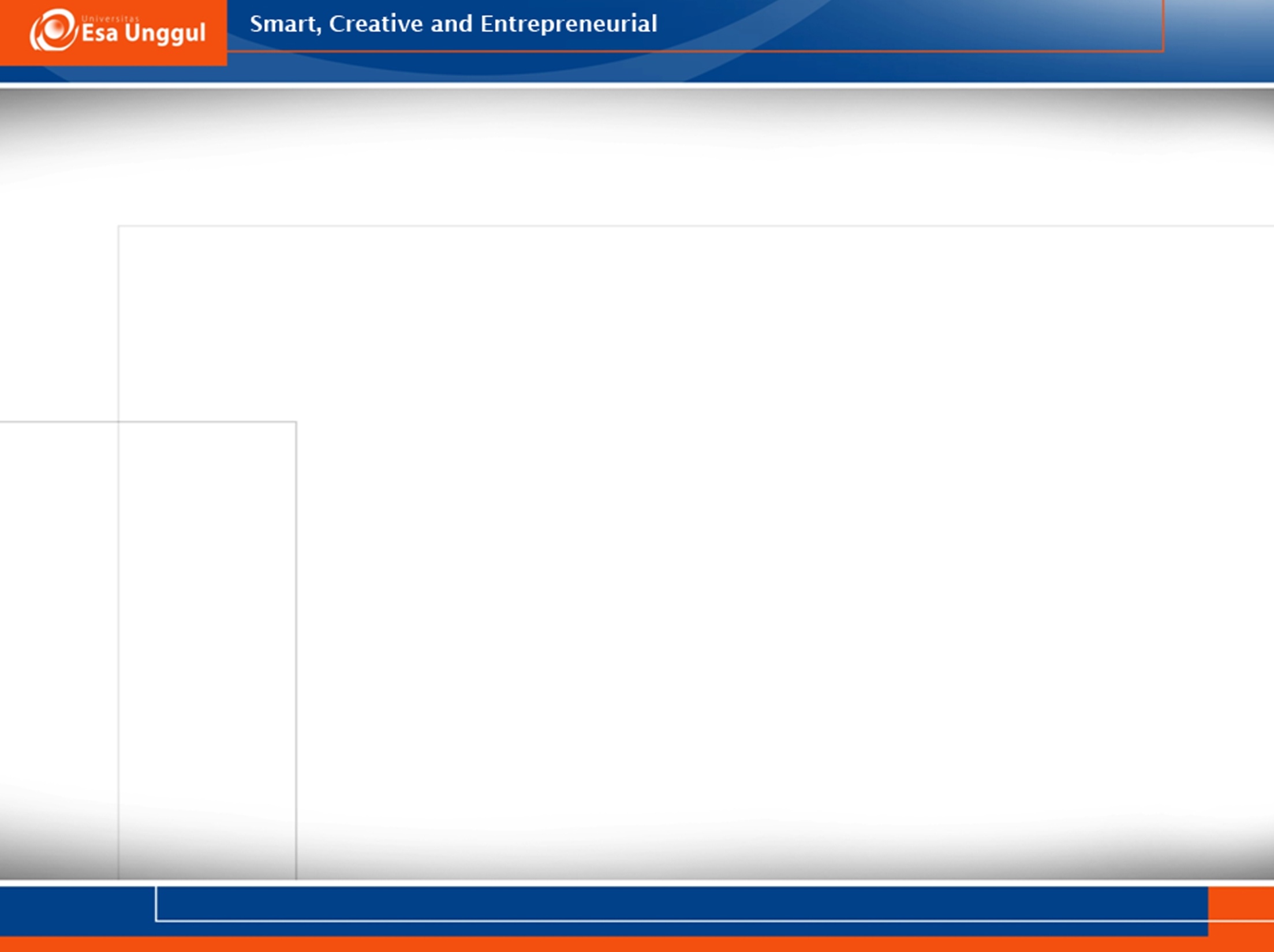 Body
The body supports (shows, explains, or proves)
the main point with support sentences that contain facts and details.
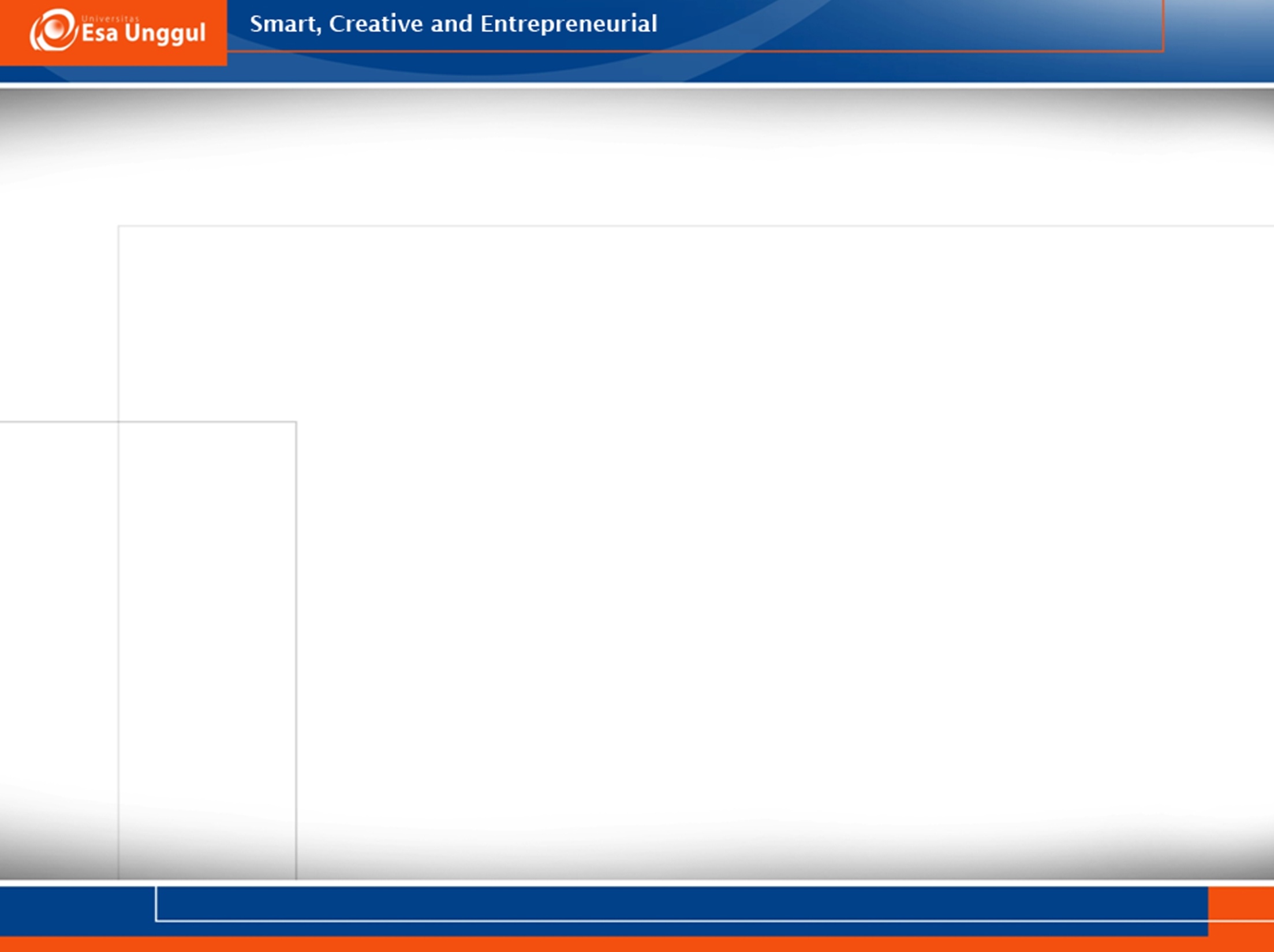 Conclusion
The body supports (shows, explains, or proves)
the main point with support sentences that contain facts and details.
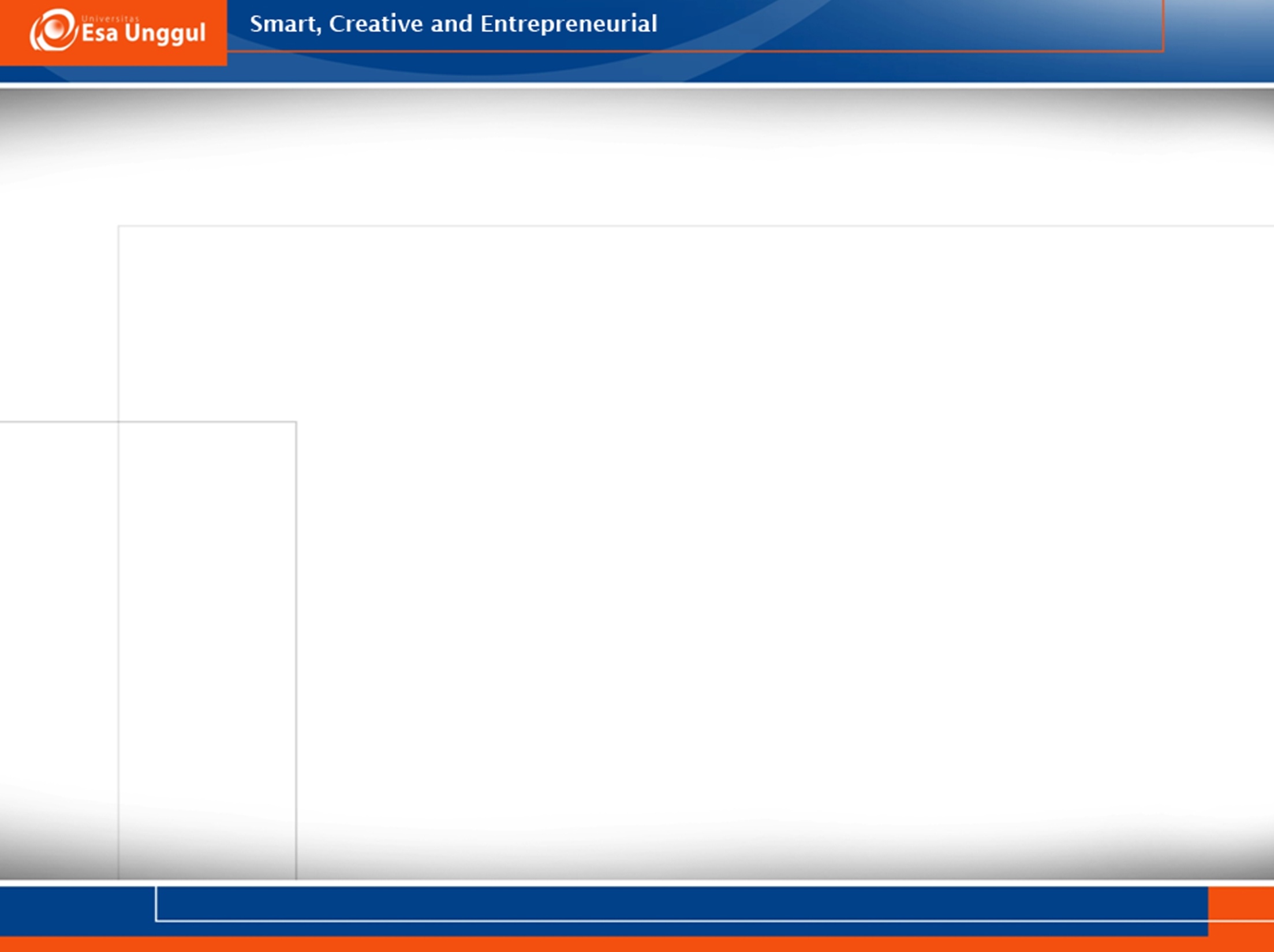 Sample of a paragraph
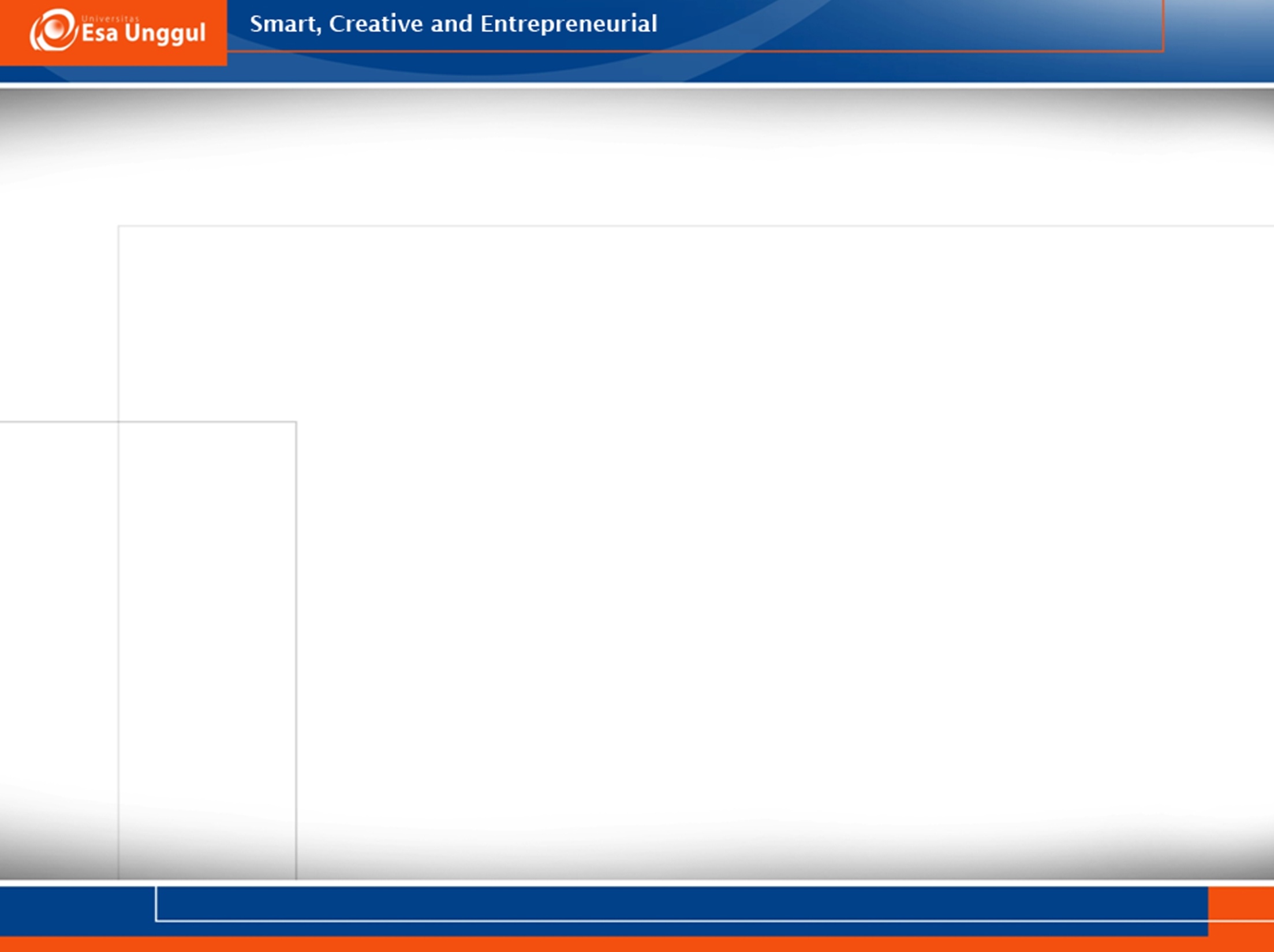 Essay Form
An essay is a piece of writing that examines a topic in more depth than a paragraph. A short essay may have four or fi ve paragraphs, totaling three hundred to six hundred words. A long essay is six paragraphs or more, depending on what the essay needs to accomplish — persuading someone to do something,using research to make a point, or explaining a complex concept.
An essay has three necessary parts: the introduction, the body, and the conclusion.
ESSAY PART PURPOSE OF THE ESSAY PART
1. The introduction states the main point, or thesis, generally in a single, strong statement. The introduction may be a single paragraph or multiple paragraphs.
2. The body supports (shows, explains, or proves) the main point. It generally has at least three support paragraphs, each containing facts and details that develop the main point. Each support
paragraph has a topic sentence that supports the thesis statement.
3. The conclusion reminds readers of the main point. It may summarize and reinforce the support, or it may make an observation based on that support. Whether it is a single paragraph or more, the conclusion should relate back to the main point of the essay.
PARAGRAPH ESSAY
Topic sentence ➔ Thesis statement
Support sentences ➔ Support paragraphs
Concluding sentence ➔ Conclusion
RELATIONSHIP BETWEEN PARAGRAPHS AND ESSAYS
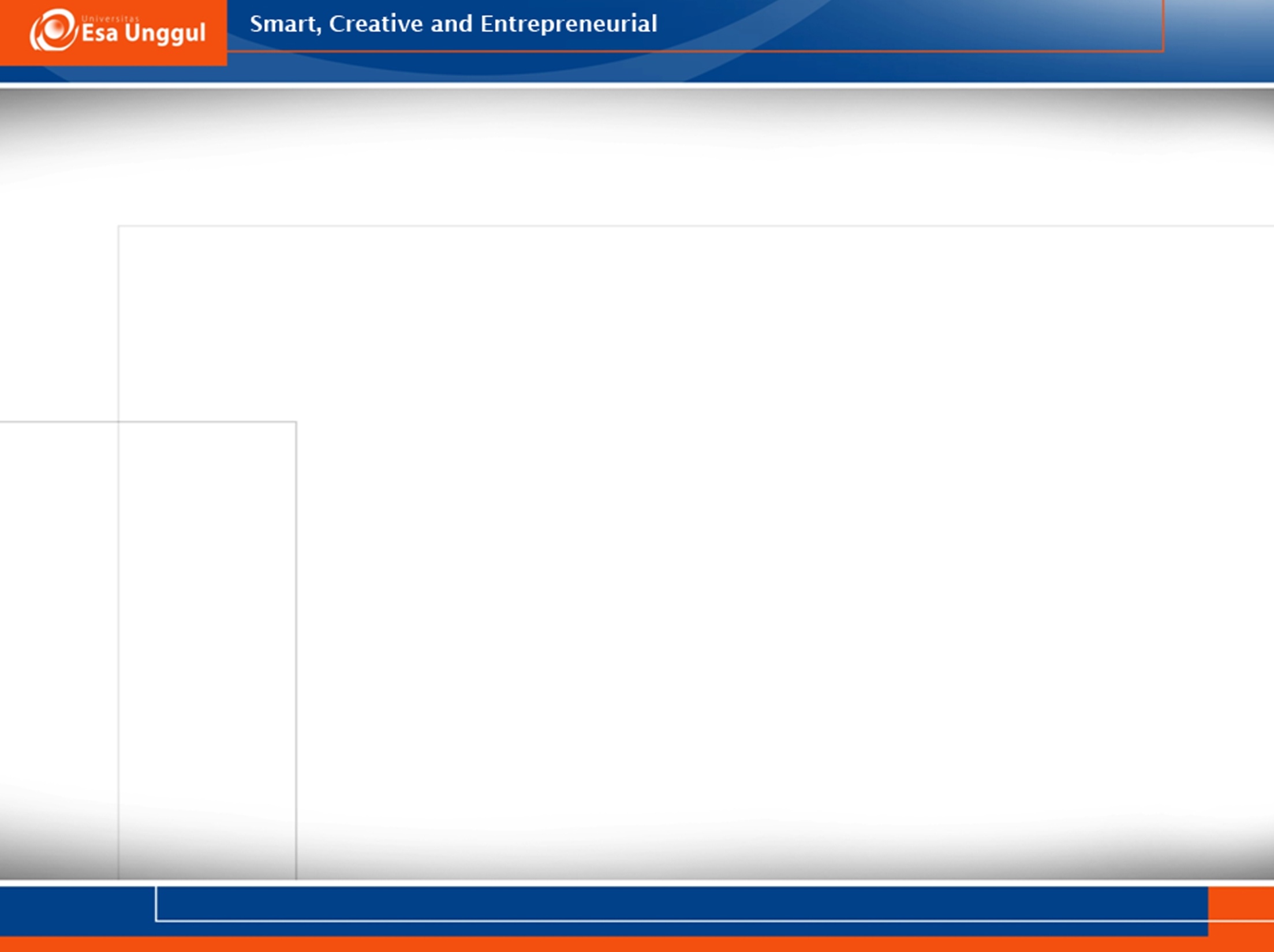 References
Anker, Susan.(2009). Real Writing with Reading . NY: Bedford.
Brook Guy and Vanessa Jakeman.(2013).Complete IELTS. Cambridge: 	Cambridge University Press.